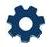 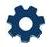 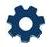 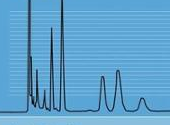 General Chemistry
Chem 101
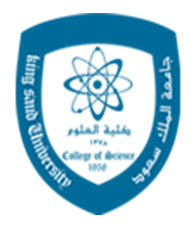 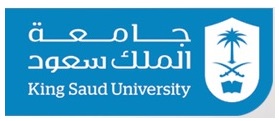 Homework 1
Name:

ID Number:

Section:
Question 1

(a) Give an example of an element and a compound. How do elements and compounds differ?

(b) Give an example of a homogeneous mixture and an example of a heterogeneous mixture.
Question 2

(a) Using examples, explain the difference between a physical property and a chemical property.

(b) Using examples, how does an intensive property differ from an extensive property?
Question 3

Convert;
(a) 327.5°C (the melting point of lead) to degrees Fahrenheit;

(b) 77 K, the boiling point of liquid nitrogen, to degrees Celsius.
Question 4

A piece of platinum metal with a density of 21.5 g/cm3 has a volume of 4.49 cm3. What is its mass?
Question 5

The density of the lightest metal, lithium (Li), is 5.34 x 102 kg/m3. Convert the density to g/cm3.
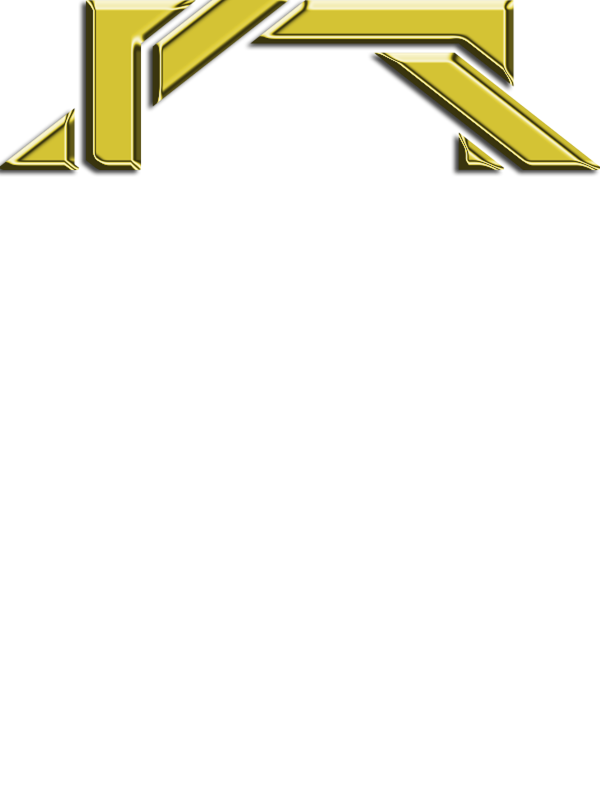 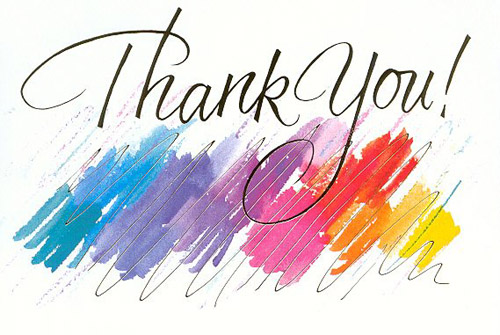 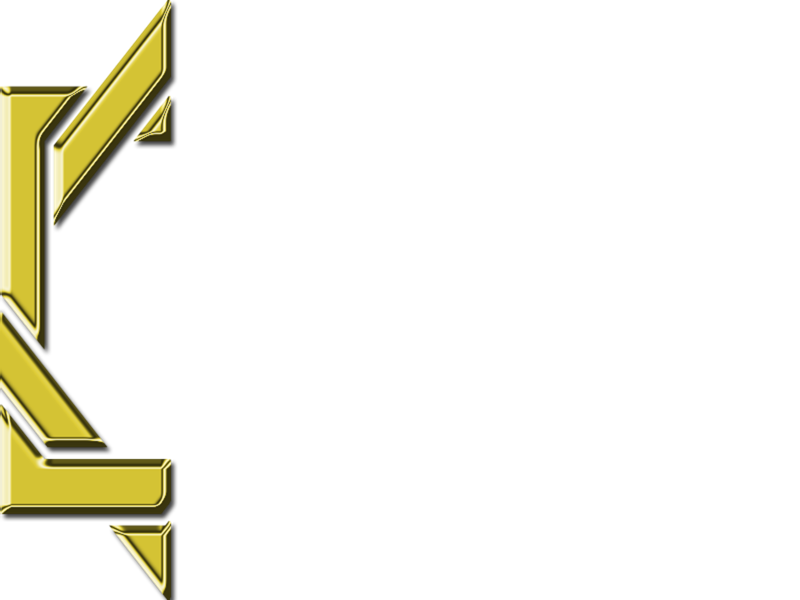 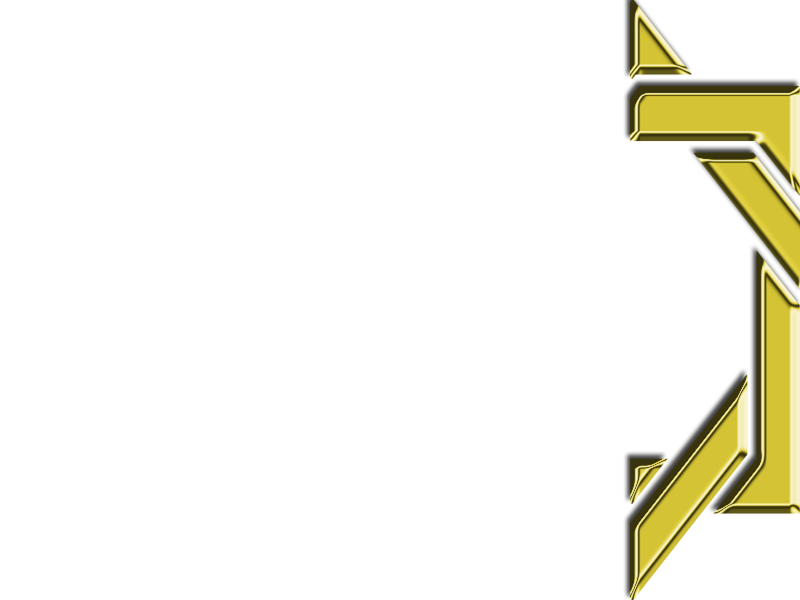 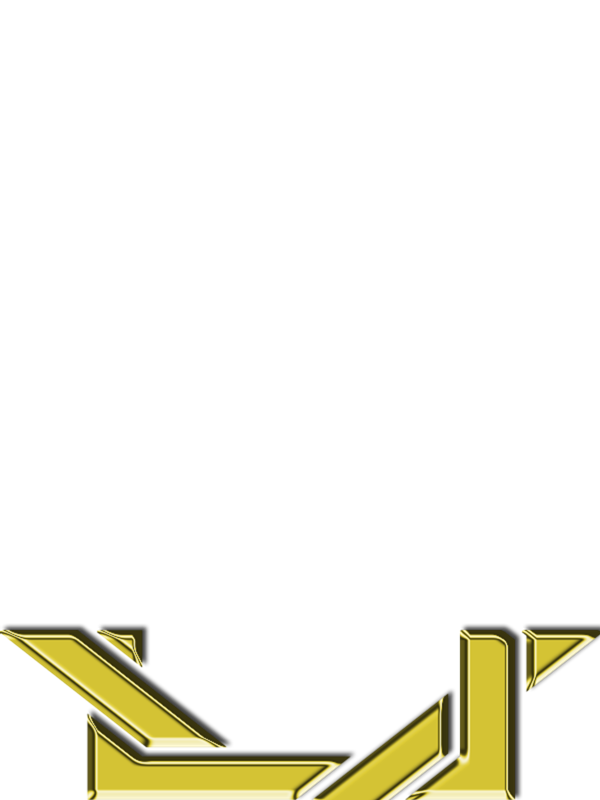